TRAUMA-INFORMED AND HEALING-CENTERED PRACTICES
COACH Team Planning Sessions
November 2020
Agenda
INTRODUCTIONS

BACKGROUND

DISCUSSION

TIMELINE AND NEXT STEPS
2
Introductions
PLEASE SHARE:
Your name
Your role/position, and how you’re involved in or connected to this work at your institution
One word to describe how you’re feeling about starting this work
3
What is COACH?
COACH stands for Collaborative Opportunities to Advance Community Health.

Since 2015, COACH has brought together hospital/health system, public health, and community partners to address community health needs in southeastern Pennsylvania.
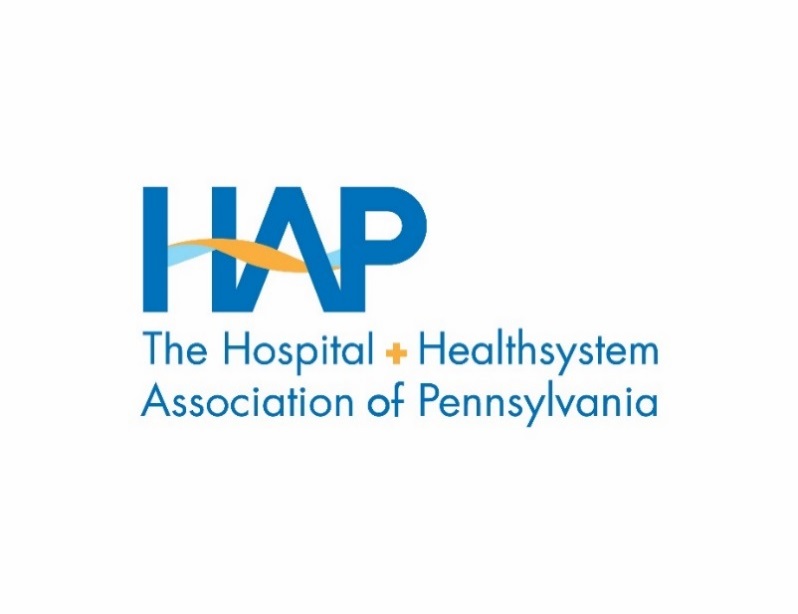 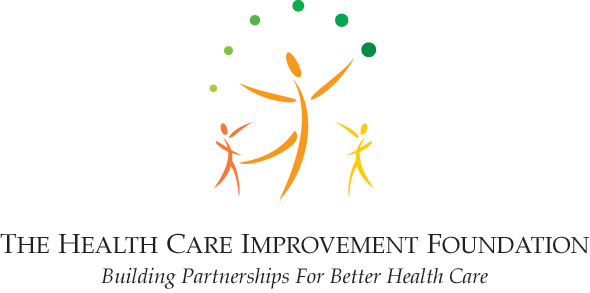 4
History of COACH
OUR GROUP
8 health system teams
16 cross-sector partner organizations
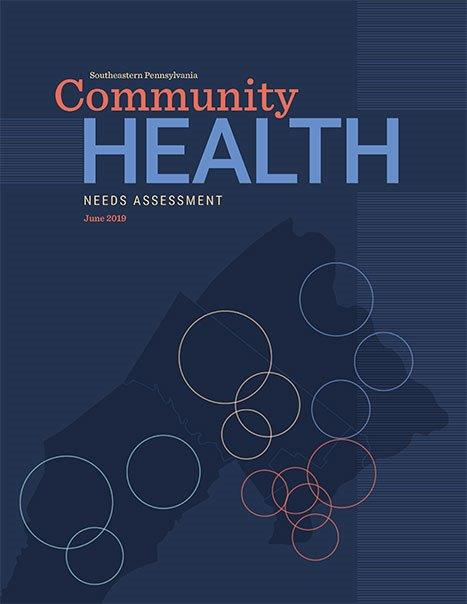 OUR ROOTS
Based in non-profit hospitals’ Community Health Needs Assessments and implementation planning 
Convening regularly since 2015
OUR PRIORITY AREAS
A longstanding focus on food insecurity
A new focus on Trauma-Informed and Healing Centered Practices (TIHCP)
5
Focus on Trauma-Informed & Healing-Centered Practices
Build awareness of the importance of a trauma-informed and healing-centered approach.

Encourage systems of care and service to anticipate, acknowledge, and respond to past trauma.

Support the development and implementation of trauma-informed and healing-centered practices at participating organizations.
6
2020: Timeline Leading up to TIHCP Activities
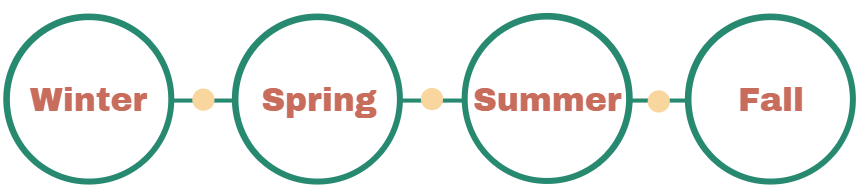 COACH members endorse TIHCP as priority area through 2022
COACH members write coordinated effort into implementation plans
COACH members receive level-setting training from Dr. Sandy Bloom, and capacity-building practice presentation by Patty Davis 
Slide-based case-making resource distributed
Collaborative hiatus (Mar – May) due to COVID-19
Project team meets with cross-sector leaders for environmental scanning
Advisory Group members are engaged
COACH members attend Resilience screening and kick-off session for TIHCP activities
Advisory Group begins convening
Institution-specific project teams begin convening
7
Our Guiding Principles
We must name the impact of pressing traumatic experiences, like the COVID-19 pandemic and systemic racism, and build systems that explicitly address these and other forms of trauma. 
We seek to center lived experience and racial equity in this work. 
We support healing at all levels and for all people, from health system staff, to patients and communities.
8
Our Guiding Principles
We recognize organizational and culture change is a long-term journey for participating health systems. To support them on this journey, we will: 
	Strike a balance between flexibility and accountability
	Support each health system team in finding a pace of continuous 	progress that it can maintain over time.
We will encourage transparency and shared learning within and across participating institutions.
9
Health Systems’ Commitment Through 2022
Organizational and culture change to become trauma-informed and healing-centered organizations.
Individual team-based work to advance TIHCP within organizations, in alignment with best practice and supported by technical assistance 
Measurement and evaluation of their efforts, as guided by the Advisory Group 

Milestones and timeline for achievement to be determined.
10
The Advisory Group
PURPOSE AND SCOPE
The Advisory Group brings people with complementary expertise and experience related to trauma-informed, healing centered practices together.

The Group is rooted in practice and helping to define the “how.”

Their purpose is to develop actionable recommendations to support health system teams in making informed decisions.
11
[Speaker Notes: AREAS OF FOCUS
Building the case and leadership buy-in 
Fostering champions and strong teams
Establishing organizational infrastructure and practices to support staff
Delivering healing-centered patient care
Evaluating the impact of a trauma-informed approach

We are aware that Scattergood Foundation has fielded a survey fielded a survey regarding TIHCP training, which we’re confident will yield a robust and informative product that can be used to help our health system partners make informed decision. For this reason, we’ve deprioritized training as a focal area category on this list.]
Discussion
CURRENT STATUS
What are the major activities already underway at your institution in the realm of TIHCP?

What are your top priorities for TIHCP moving forward?
12
Discussion
CHALLENGES AND ROADBLOCKS
What challenges do you anticipate you will need to navigate?

What topics or issues would you like to elevate to the Advisory Group for consideration?
13
Discussion
ESTABLISHING A TEAM OF CHAMPIONS

Who else do you need on your team to be successful?

Whose buy-in is needed to position your team to move forward?

What support do you need with making the case for TIHCP?
14
Timeline and Next Steps
ORGANIZATIONAL ASSESSMENT PROCESS
(December — February)

WORK PLANS
(March — April)

COACH COLLABORATIVE MEETINGS
(February/April/June)

We are happy to provide individual TA or convene additional team meetings as needed.
15